Лесная промышленность
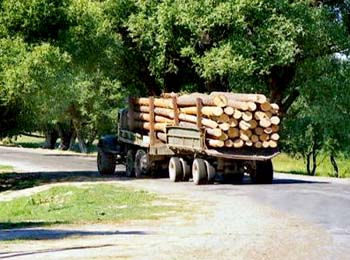 Работа выполнена Железновой Натальей Георгиевной- учителем географии МАОУ Гимназия №1,г.Балаково,Саратовская область
Основа развития лесной промышленности — лес. Общая площадь российских лесов и запас древесины в них составляют 22% мировых. На долю земель, покрытых лесом, в России приходится 45% территории
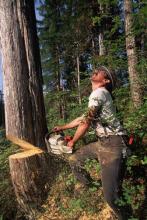 По характеру использования все леса подразделяются на три группы. 
К первой группе относятся леса, имеющие природоохранное назначение (рекреационное, почво- и водоохранное и т. д.). На ее долю приходится 22% лесопокрытой площади. 
Вторая группа (8%) — леса, выполняющие защитные функции, но в ограниченной мере эксплуатируемые. 
Третья группа (70%) — леса преимущественно эксплуатационного назначения.
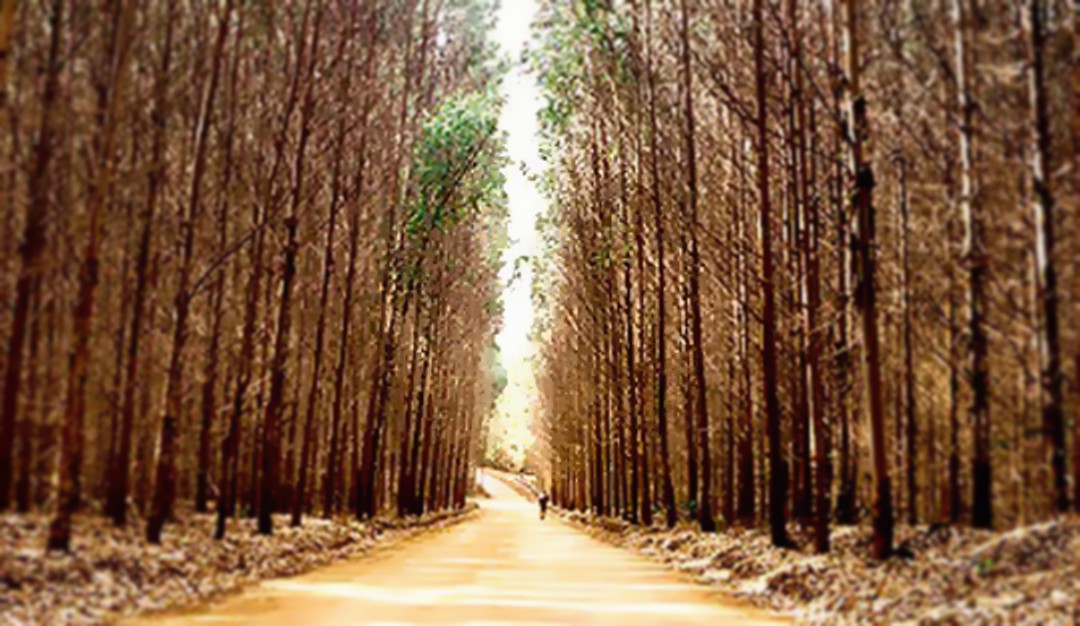 России полностью обеспечена собственными ресурсами, но не в состоянии эффективно их использовать. Это связано прежде всего с устаревшими технологиями заготовки леса и его переработки. Так, по заготовке древесины и производству пиломатериалов Россия занимает соответственно пятое и третье место в мире, а по производству бумаги и картона — только тринадцатое.
Лесная промышленность- это совокупность отраслей, связанных с заготовкой и переработкой древесины.
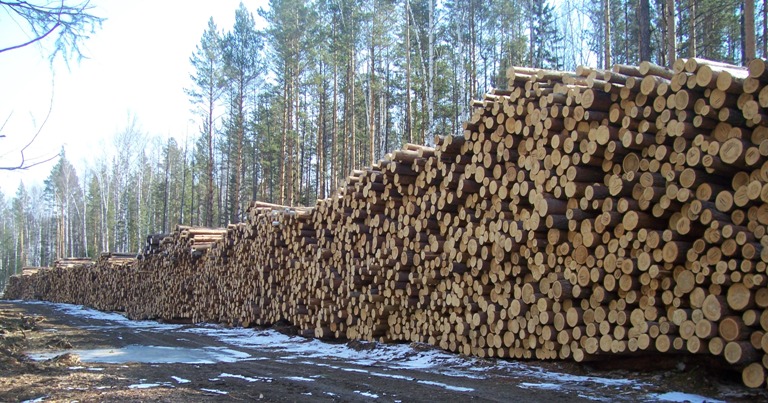 Деревообрабатывающая промышленность
Целлюлозно-бумажная промышленность
Лесохимическая промышленность
Лесозаготовительная промышленность
Лесной комплекс
Лесозаготовительная промышленность
Заготовка   древесины
Деревообрабатывающая промышленность
Механическая и химико-механическая обработка и переработка древесины (плитное  производство, мебельное производство и др.)
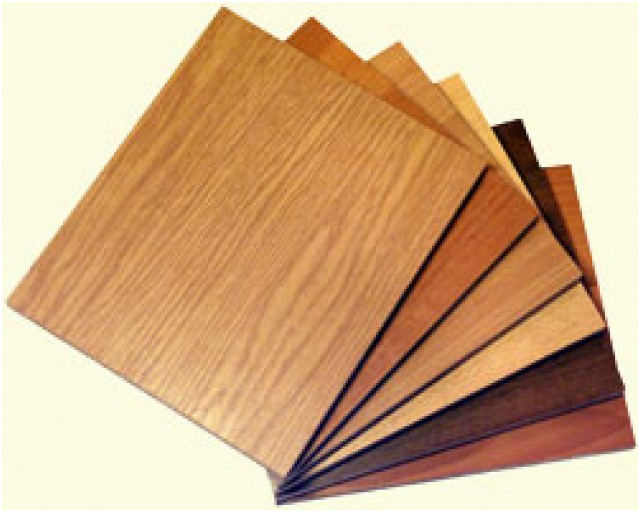 Целлюлозно-бумажная промышленность
Преимущественно химическая обработка древесины, производство целлюлозы, картона и бумаги.
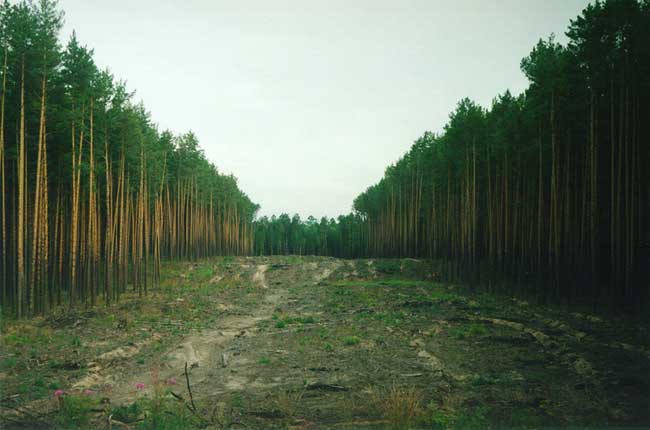 Лесохимическая промышленность
Производство древесного угля, канифоли, скипидара.
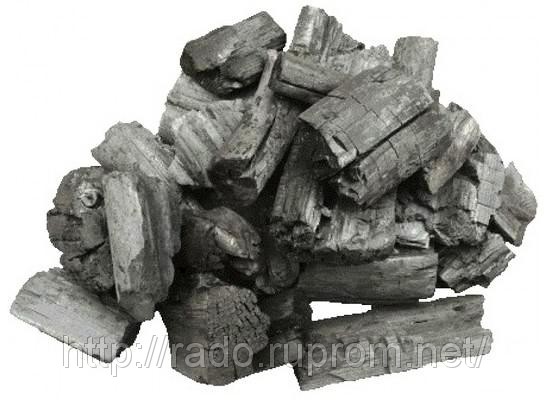 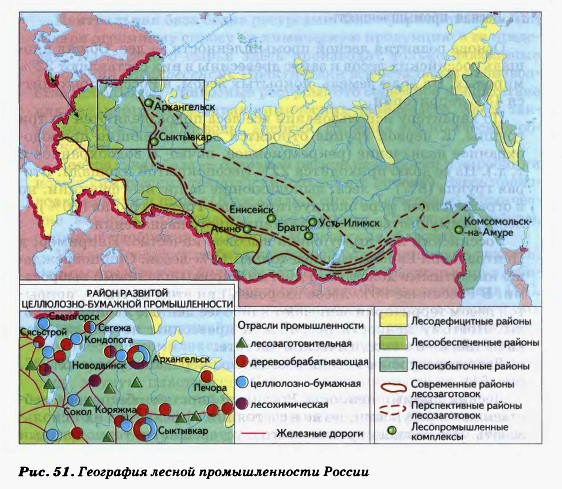 Структура
Лесозаготовка(сырьевой фактор):
    Европейский Север;
    Восточная Сибирь;
    Дальний Север;
Механическая обработка
     Лесопиление(сырьевой);
     Производство сройматериалов         (Энергетический, сырьевой, экологический факторы, водоемкость);
Химическая обработка
     Целлюлозно-бумажная обработка;
     Лесохимия(сырьевой).
Механическая обработка материалов
Лесопиление(сырьевой)
Производство стройматериалов(Сборные деревянные дома, мебель, фанера и др.)
Целлюлозно-деревянная промышленность
Первое место по производству бумаги-Европейский Север.
Второе- Восточная Сибирь.
Проблемы лесной промышленности
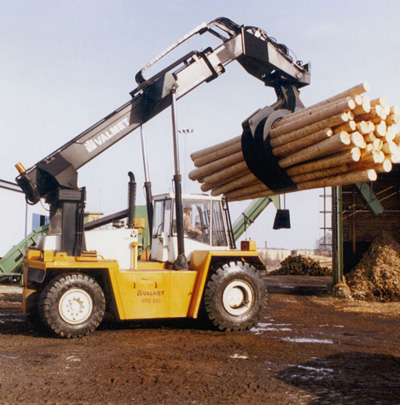 Согласно данным, озвученным осенью 2011 года лесопромышленная отрасль России столкнулась с проблемами:
неконтролируемое повышение цен на топливо
проблемы законодательного регулирования арендных отношений на право аренды лесных участков
проблемы транспорта, повышение цен на топливо
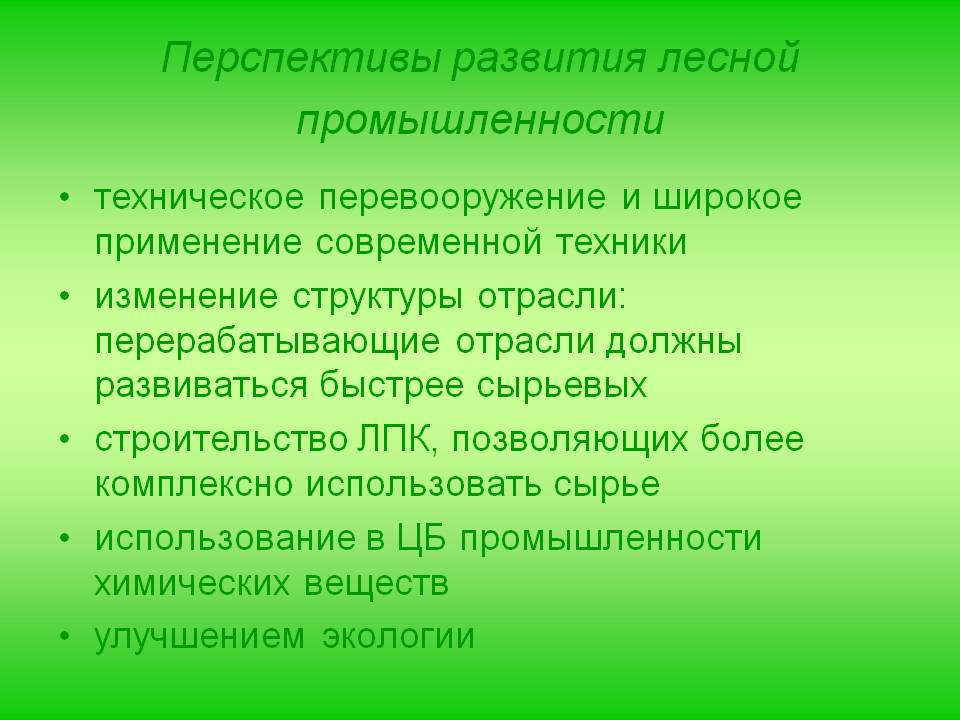 Вопросы и задания
1.    Чем отличаются химическая и лесная промышленность от других отраслей? Объясните факторы размещения их отдельных производств.2.    Есть ли в вашей местности предприятия лесной промышленности? Какие экологические проблемы порождены их присутствием?
Источники информации:
1/http://school.xvatit.com/index.php?title=%D0%9B%D0%B5%D1%81%D0%BD%D0%B0%D1%8F_%D0%BF%D1%80%D0%BE%D0%BC%D1%8B%D1%88%D0%BB%D0%B5%D0%BD%D0%BD%D0%BE%D1%81%D1%82%D1%8C
2.http://www.google.ru/search?q=%D0%BA%D0%B0%D1%80%D1%82%D0%B8%D0%BD%D0%BA%D0%B8+%D0%BB%D0%B5%D1%81%D0%BD%D0%BE%D0%B9+%D0%BF%D1%80%D0%BE%D0%BC%D1%8B%D1%88%D0%BB%D0%B5%D0%BD%D0%BD%D0%BE%D1%81%D1%82%D0%B8&oq=%D0%BA%D0%B0%D1%80%D1%82%D0%B8%D0%BD%D0%BA%D0%B8+%D0%BB%D0%B5%D1%81%D0%BD%D0%BE%D0%B9+%D0%BF%D1%80%D0%BE%D0%BC%D1%8B%D1%88%D0%BB%D0%B5%D0%BD%D0%BD%D0%BE%D1%81%D1%82%D0%B8&sourceid=chrome&ie=UTF-8
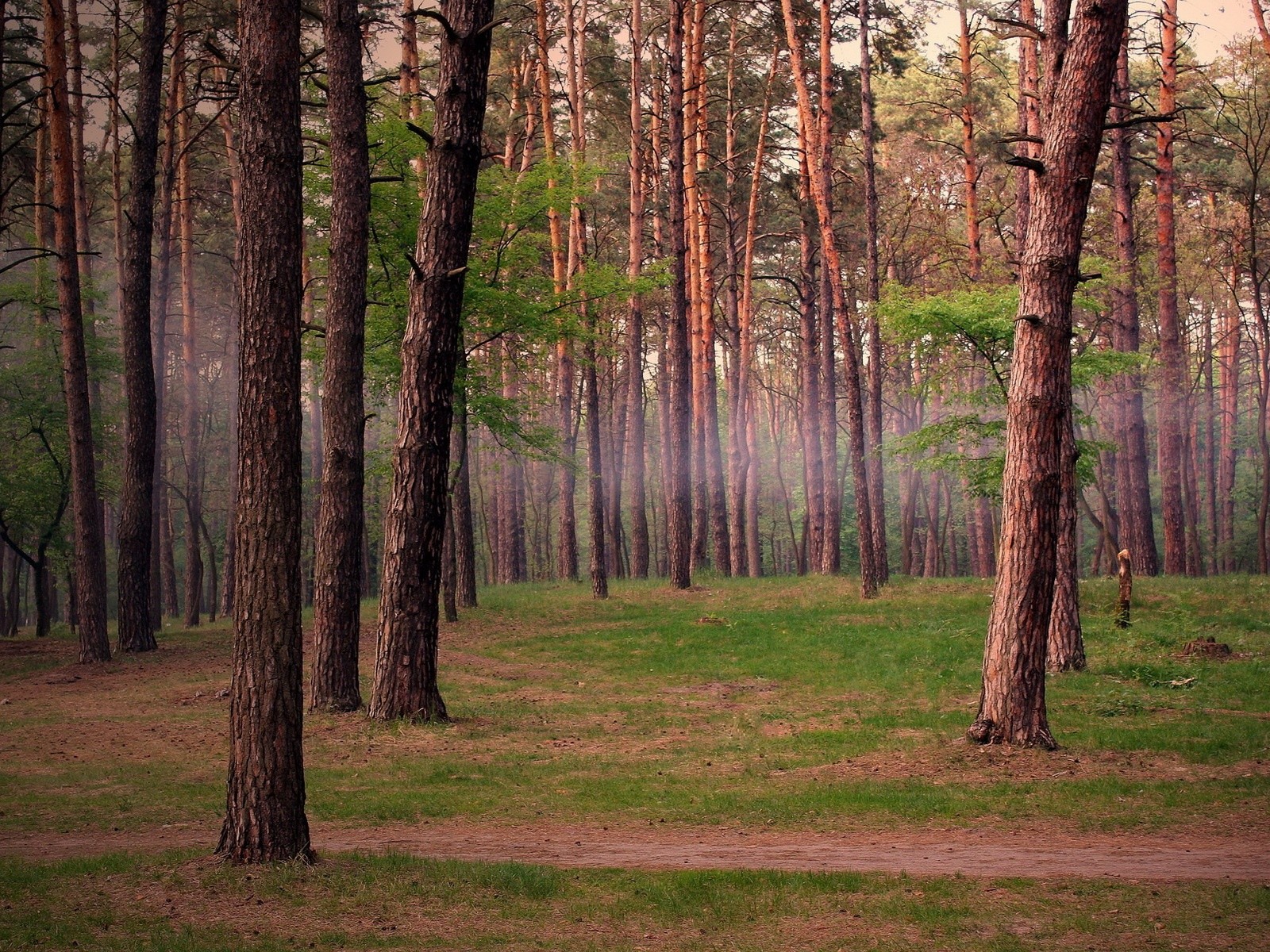 Спасибо за внимание!!!